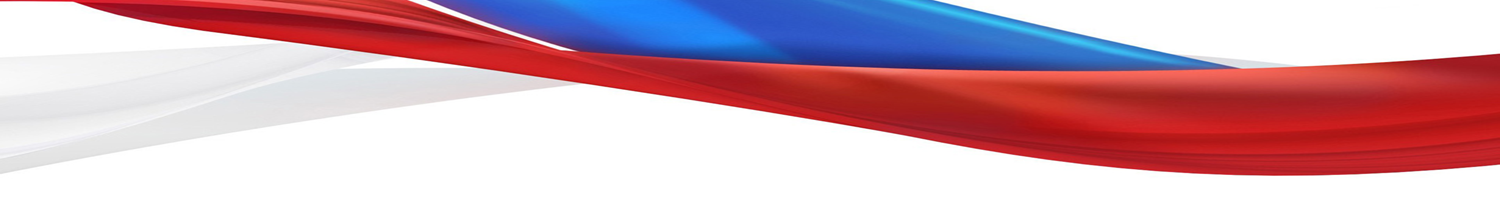 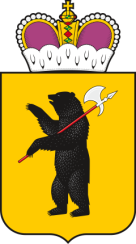 Организация и проведение итогового собеседования по русскому языку в 2022 году
Костылева Елена Владимировна, департамент образования Ярославской области
Нормативно-правовая база
Приказ Министерства просвещения Российской Федерации и Федеральной службы по надзору в сфере образования и науки от 07.11.2018 № 189/1513 
«Об утверждении Порядка проведения государственной итоговой аттестации по образовательным программам основного общего образования»
Итоговое собеседование по русскому языку – одно из условий допуска к государственной итоговой аттестации по образовательным программам основного общего образования
09 февраля 2022 года
 
  Дополнительные сроки: 
   09 марта 2022 года               16 мая 2022 года
Региональные документы
Приказ департамента образования Ярославской области от 10.01.2020 № 04/01-04 
«Об утверждении Порядка проведения итогового собеседования по русскому языку на территории Ярославской области» (в редакции приказа от 30.12.2020 № 329/01-04):
-  Порядок  проведения итогового собеседования;
- Памятка о  порядке проведения итогового собеседования по русскому языку
Приказ департамента образования Ярославской области от 10.11.2021 № 267/01-04 «Об утверждении форм заявлений и журналов регистрации и учета для организации проведения государственной итоговой аттестации по образовательным программам основного общего образования в Ярославской области в 2021/2022 учебном году»
  Форма заявления на участие в итоговом собеседовании по русскому языку ;
  Форма согласия на обработку данных
Приказ департамента образования Ярославской области от 13.12.2020                          № 295/01-04 «О проведении итогового собеседования по русскому языку в Ярославской области в 2021/22 учебном году»
Приказ департамента образования Ярославской области от 21.01.2022                       № 09/01-04 «Об утверждении инструктивных материалов по подготовке и проведению итогового собеседования по русскому языку в 2021/22 учебном  году»
Особенности проведения  итогового собеседования по русскому языку для  лиц с ОВЗ, детей –инвалидов и инвалидов
участники с ОВЗ
Заключение ПМПК
дети-инвалиды, инвалиды
Справка МСЭ
увеличение продолжительности ИС на 30 минут
Специальные условия
заключение ПМПК
заключение ПМПК, справка медицинской организации
ИС на дому/в медицинской организации
Места проведения итогового собеседования на дому/в медицинской организации утверждаются приказом департамента образования Ярославской области
Особенности проведения  итогового собеседования по русскому языку для  лиц с ОВЗ, детей –инвалидов и инвалидов
Приказ департамента образования Ярославской области от  17.11..2021                  № 275/01-04 «Об утверждении минимального количества баллов итогового собеседования по русскому языку для участников с ОВЗ в 2021/2022 учебном году»
Проведение ИС дистанционно с применением ИКТ
пункт 3.5. Порядка проведения итогового собеседования (приказ департамента образования Ярославской области от 10.01.2020 № 04/01-04 ):
образовательные организации по согласованию с департаментом образования принимают решение о проведении итогового собеседования по русскому языку дистанционно с использованием информационно-коммуникационных технологий
СПАСИБО 
ЗА ВНИМАНИЕ!